Robuste Kernobst-Sorten - Perspektiven im Handel
KOB Webinar vom 21.05.2025
Samuel Wyssenbach
Anforderungen an robuste Sorten
Etablierung und Positionierung robuster Sorten am Markt 
Möglichkeiten zur Zusammenarbeit entlang der Wertschöpfungskette
2
Anforderungen an robuste Sorten
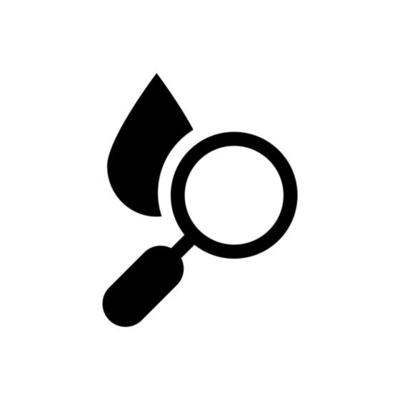 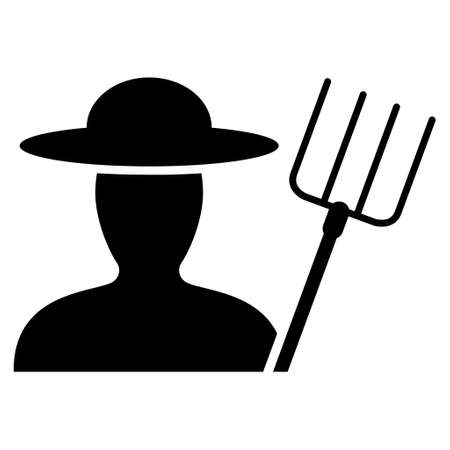 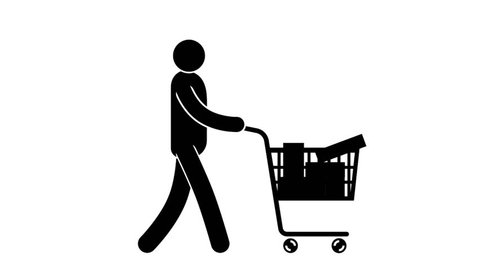 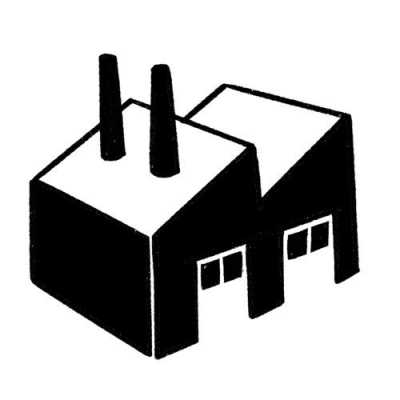 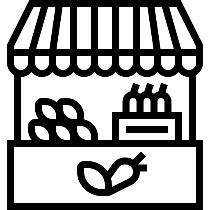 Sensorik 
Optik
Shelf-Life
Ökologischer Mehrwert
Sicherheit
Produktiv
Robustizität
Erntezeitpunkte
Pack-Out
Verfügbarkeit
Langfristige Sicherheit
Ökologischer Mehrwert
Sensorik 
Optik
Lagerbarkeit  
Homogenität
Sicherheit
Ökologischer Mehrwert
Einwandfreie Qualität 
Preis 
Ökologischer Mehrwert
Genetik 
Stabilität
Ökologischer Mehrwert
3
Anforderungen an robuste Sorten – Gemeinsames Ziel
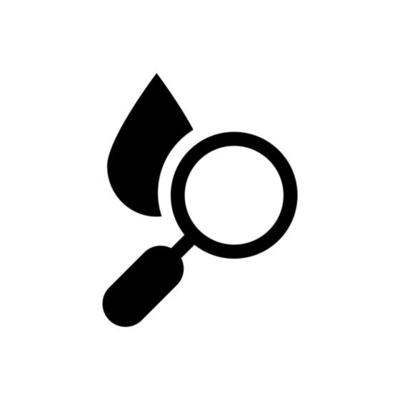 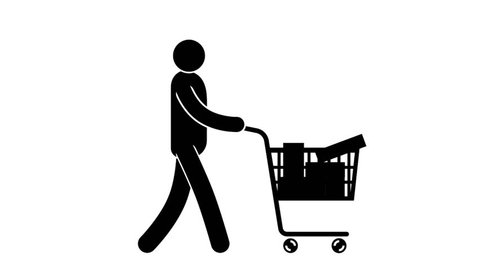 Einwandfreie optische und sensorische Qualität 
Planungssicherheit 
Ertragssicherheit 
Faires Preissystem für alle Beteiligten 
Ökologischer Mehrwert
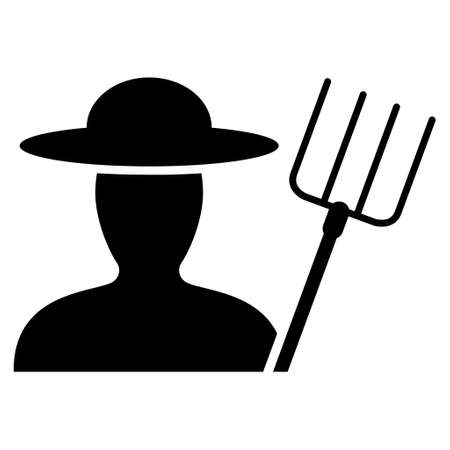 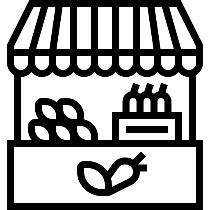 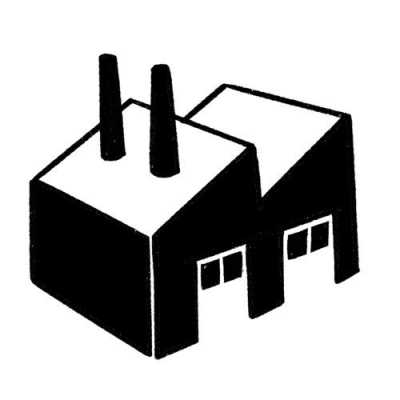 4
Robuste Sorten – Etablierung und Positionierung am Markt
Premium- oder Basissegment? 
Produktive, qualitativ hochstehende Sorten im Basissegment.
Label oder Standard? 
Vermeiden von zusätzlichen Labels oder Standards -> Effizienz und Planbarkeit entlang der Kette. 
Sortenbezeichnungen oder Geschmacks-, bzw. Farbgruppen?
Möglichst einfache Prozesse, welche eine dynamische Weiterentwicklung erlauben und Warenflüsse im Sinne der Frische und Effizienz einfach halten. Zum Beispiel Geschmacksgruppen. 
Gemeinsam oder kompetitiv?
"Coopetition": Zusammenarbeit in definierten Bereichen, um das Risiko von Flops zu minimieren, Sicherheiten zu erhöhen und eine optimale Qualität und Frische zu garantieren.
5
Robuste Sorten – Möglichkeiten zur Zusammenarbeit entlang der Wertschöpfungskette
«Loser» Zusammenschluss von Forschung, Produktion und Handel mit dem Ziel, die richtigen Sorten zu wählen, nachhaltig auf den Markt zu bringen und die Gefahr von Fehlentscheiden zu minimieren.
Hub
Organisation Vermarktung
Züchtung
Scouting
Definition idealer Konzepte für die Vermarktung im Sinne von Qualität und Frische
Züchtung auf Basis von Inputs aus Politik, Gesellschaft, Konsum und Industrie
Scouting der Zuchten auf Basis gemeinsam definierter Kriterien (wo möglich)
6
Vielen Dank für das Interesse.